Was für das bezahlbare Wohnen wichtig ist!
Hans Maier
Herbsttagung der AdW Oberbayern
Bischofswiesen
6. November 2024
Bezahlbares Wohnen braucht den passenden Rahmen
2
Ausgangssituation
Bezahlbares Wohnen = zentrale Säule für den gesellschaftlichen Zusammenhalt


Muss langfristig abgesichert werden
Klima- und altersgerechte Transformation der Gebäude ermöglichen
Aber: 
durchgreifende politische Lösungen für Bezahlbares Wohnen bleiben Fehlanzeige
sozial orientierte Wohnungsunternehmen nicht alleine lassen
3
Die Herausforderungen sind bekannt
Bau-/ Moderni-sierungskosten
Klimaschutz
Techn. Standards
Zinsen
Demografische Entwicklung
Grundstücke
Bürokratie
Baunebenkosten
Fördermittel
Gesetzliche Vorgaben
Bevölkerungs- entwicklung/ Demographie
Fachkräfte-mangel
4
EuropaSchwerpunktthemen
Erstmals EU-Kommissionsmitglied für Wohnungswesen und Energie
Aufgaben: 
Förderung des sozialen und bezahlbaren Wohnungsbaus
Koordination der Verwendung der Mittel der Europäischen Investitionsbank (EIB)
Plan für erschwinglichen Wohnraum
Einführung des Klima-Sozialfonds
Forderungen der Wohnungswirtschaft:
Keine neuen EU-weiten Regulierungen
Interne Koordinierung
Ökonomische Auswirkungen mitberücksichtigen
5
DeutschlandWohnungsbestand: Transformation durch klima- und generationengerechten Umbau wirtschaftliche ermöglichen
CO2 vermeiden: Die Maßnahmen mit den geringsten Kosten ermöglichen  	Optimierung des Gebäudeenergiegesetzes GEG 	Spekulation mit Zertifikaten verhindern und Sozialplan ausarbeiten
Soziale Abfederung auch für Mieter 	Sozialbonus auch für den vermieteten Bestand 	Bemessung einer langfristig verlässlichen Förderung an den Klimazielen 
Fernwärme zum Teil der Lösung machen 	Gedanken der Monopolkommission zur Begrenzung künftiger	Fernwärmepreise aufgreifen 	Einfache Lösungen für eine kostenneutrale oder sehr kostengünstige	Vorgehensweise
6
DeutschlandWohnungsbestand: Transformation durch klima- und generationengerechten Umbau wirtschaftliche ermöglichen
Verlässliche Wärme aus der Tiefe für das Wohnen zugänglich und bezahlbar machen 	Erhöhung/Verstetigung der Förderung + Bürgschaftsprogramm	Erleichterungen für Großwärmepumpen und Wärmespeicher
Solarausbau und gemeinschaftliche Gebäudeversorgung für ganze Quartiere ermöglichen 	Nutzungspflicht für Mieter bei Vorliegen einer Solarpflicht einführen	Erneuerbare-Energien-Gemeinschaft
Glasfaserausbau: Gesetzliche Investitionshindernisse beseitigen 	Beendigung Diskriminierung Wohnungswirtschaft bei Entgeltmaß	stäben	Änderung der Regelungen zum Glasfaserbereitstellungsentgelt
7
DeutschlandWohnungsbestand: Transformation durch klima- und generationengerechten Umbau wirtschaftliche ermöglichen
Europäische Gebäuderichtlinie (EPBD) bezahlbar umsetzen 	CO2-Minderungsziele im Neubau - Lebenszyklus von Gebäuden; 	im Bestand - Betrachtung Quartier oder Wohnungsunternehmen	Sämtliche Maßnahmen zur Energieeinsparung und zur Treibhausgas-	minderung als Sanierung anerkennen	Berücksichtigung von digitalen Lösungen als Betriebskosten
Pflegebedürftigen Menschen Wohnen in eigenen vier Wänden ermöglichen 	Anhebung des Kostenzuschusses 
      	Verstetigung vorsorgender KfW-Programme      	Gemeinschaftliche Wohnformen unter dem Dach einer eG stärker fördern
8
DeutschlandWohnungsneubau: Wirtschaftlicher Fortschritt und sozialer Zusammenhalt gehen nur mit mehr Wohnraum!
Neubau wieder ermöglichen & Unterstützung gezielt ausrichten	Zinsförderung	Zinsgünstige Kredite der EIB bzw. EU-Fördermittel	Verzicht auf überambitionierte Standards	Dritte Fördersäule für den bezahlbaren Wohnraum etablieren
Schaffung von Wohnraum in Mangelgebieten muss künftig im „überragenden öffentlichen Interesse“ sein	Bezahlbarer Wohnungsbau in Mangelgebieten = vorrangiger Belang	Generalklausel im Baurecht
9
DeutschlandWohnungsneubau: Wirtschaftlicher Fortschritt und sozialer Zusammenhalt gehen nur mit mehr Wohnraum!
Standards kostengünstig und praxistauglich ausgestalten – Baukostenanstieg begrenzen	vernünftige Baukosten = niedrigere Standards 	(bezahlbare Wohnung = mittlerer Standard)	Förderung über gesetzl. Mindeststandard = Experimenteller 	Wohnungsbau
GEG über den Effizienzgedanken hinaus neu ausrichten
Gebäudetyp E praxistauglich gestalten
Baurecht maximal verschlanken und auf die Erleichterung von Wohnungsbau ausrichten
10
DeutschlandWohnungsneubau: Wirtschaftlicher Fortschritt und sozialer Zusammenhalt gehen nur mit mehr Wohnraum!
Weniger Bürokratie im Gebäuderessourcenpass
Ausschluss verspäteten Vorbringens im Rahmen des behördlichen Verfahrens (Präklusion)
Vergabeverfahren verkürzen
Behördliche und gerichtliche Entscheidungswege konzentrieren und zusammenführen
Makler- und Notarkosten flexibilisieren – Grundbuchkosten begrenzen
11
DeutschlandLösung der gigantischen Aufgaben muss bezahlt werden können
Mietrecht – Transformation ermöglichen und sozial gestalten	Abschaffung Kappungsgrenzen in § 559 BGB und § 559 e BGB	Einführung § 559 Abs. 3 Härtefall	Teilhabe an staatlicher Förderung vereinfachen und in Summe ausbauen	Anforderungen an Neubauten (DIN-Normen etc.) absenken
Wohngeld dynamisieren – echte Klimakomponente einführen
Bedingungen für Kapitalaufnahme verbessern	Anpassung EU-Taxonomie	Rücknahme des widersinnigen Eigenkapitalpuffers	Reduzierung der Berichtspflichten
12
BayernBezahlbares Wohnen braucht Förderung
Fördermittel	Reserven heben und Fördermittel erhöhen	Verstetigung in den Folgejahren gibt Planungssicherheit	Fördermittel für sozial orientierten Akteure vorbehalten sein    	Förderbedingungen grundlegend angehen 	Voranfragen zulassen, um Kostendruck zu nehmen
Wohnraumförderungsbestimmungen	Erhöhung der zumutbaren Miete	Erhöhung der tilgungsfreien Zeit + Erhöhung Teilschulderlass	Indexierung Einkommensgrenzen	Anpassungen + Flexibilisierung der angemessenen Wohnfläche
13
BayernBezahlbares Wohnen braucht Erleichterungen
Bürokratie abbauen	Genehmigungsverfahren vereinfachen und beschleunigen
Baurechtliche Vorgaben angehen	Spezielle Regelungen für den bezahlbaren Wohnungsbau zulassen, 	z. B. Stellplatzschlüssel, Grundrisse	Anforderungen an Lärmschutz und Barrierefreiheit überdenken	Thema Abstandsflächen aufgreifen
Grundstücke	Baurechtsausweisung mit Quoten versehen	Konzeptausschreibung + kommunale Vorkaufsrechte
14
Aus dem Verband
15
VdW BayernMitgliedsunternehmen – Kennzahlen und regionale Verteilung
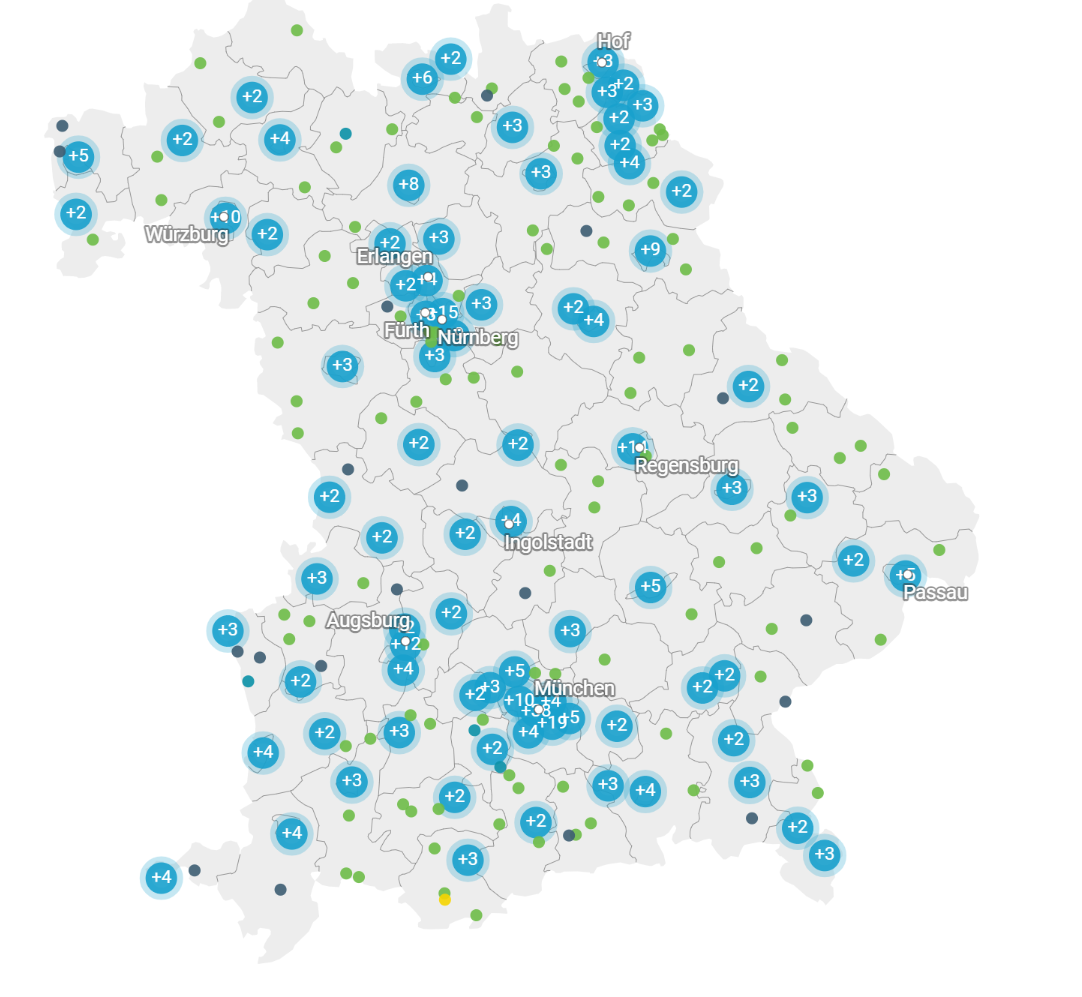 Kennzahlen
505 Wohnungsunternehmen
Wohnungsbestand: 549.440 davon öffentlich gefördert: 109.440
Durchschnittsmiete je m2 Wohnfläche: 7,01 Euro (Bestandsmiete)
Euro Betriebskosten je m2 Wohnfläche:1,71 Euro 
Gesamtinvestitionen 2023: 2,617 Mrd. Euro
davon in Neubau: 1,635 Mrd. Euro	
davon in Modernisierung: 406,2 Mio. Euro
davon in Instandhaltung: 575,9 Mio. Euro
GenossenschaftKommunales WUSonstige WU
16
VdW BayernUmfrage Fördermittel
Insgesamt beteiligten sich 150 Wohnungsunternehmen mit 162.000 Wohneinheiten an der Umfrage
56 Unternehmen (37%) haben für anstehende Neubauprojekte Förderung, ganz überwiegend aus der EOF, beantragt
Bei 10 Unternehmen (18%) wurde eine Förderung unter Verweis auf fehlende Mittel abgelehnt.
Insgesamt fehlen über 125 Mio. Euro an Fördermitteln – die größte Förderlücke mit derzeit 65 Mio. Euro klafft in Oberbayern, gefolgt von Nürnberg.
50% der Unternehmen, die keine Förderzusage erhielten, müssen ihre Projekte bis auf Weiteres einstellen. Insgesamt ist der Neubau von 423 bezahlbaren Wohnungen direkt gefährdet.
17
VdW BayernPresse- und Öffentlichkeitsarbeit - Folgen Sie uns…
716Follower
1.962Follower
1.274Follower
LinkedIn: VdW Bayern
X: @VdWBayern
Instagram: @vdwbayern
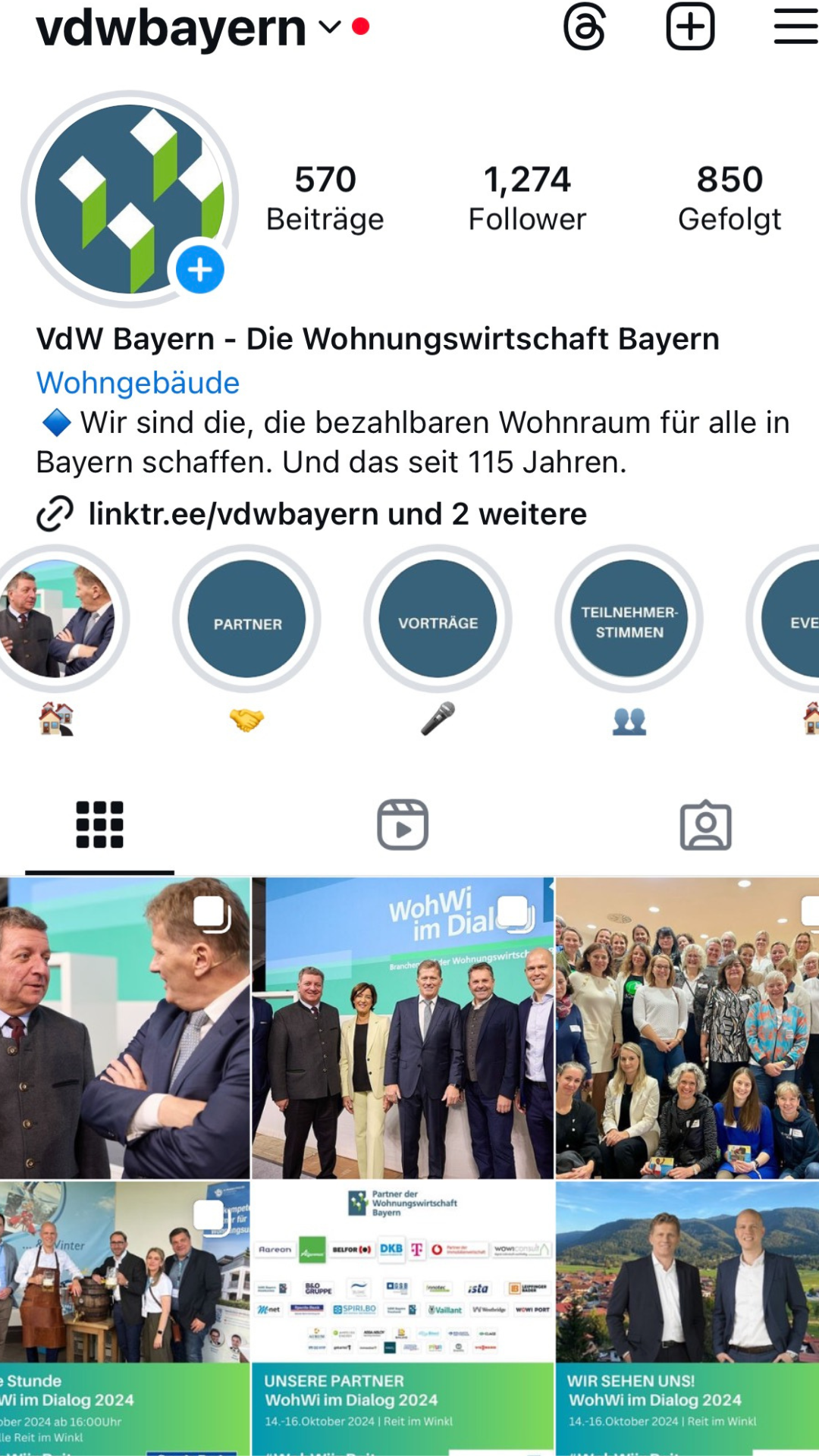 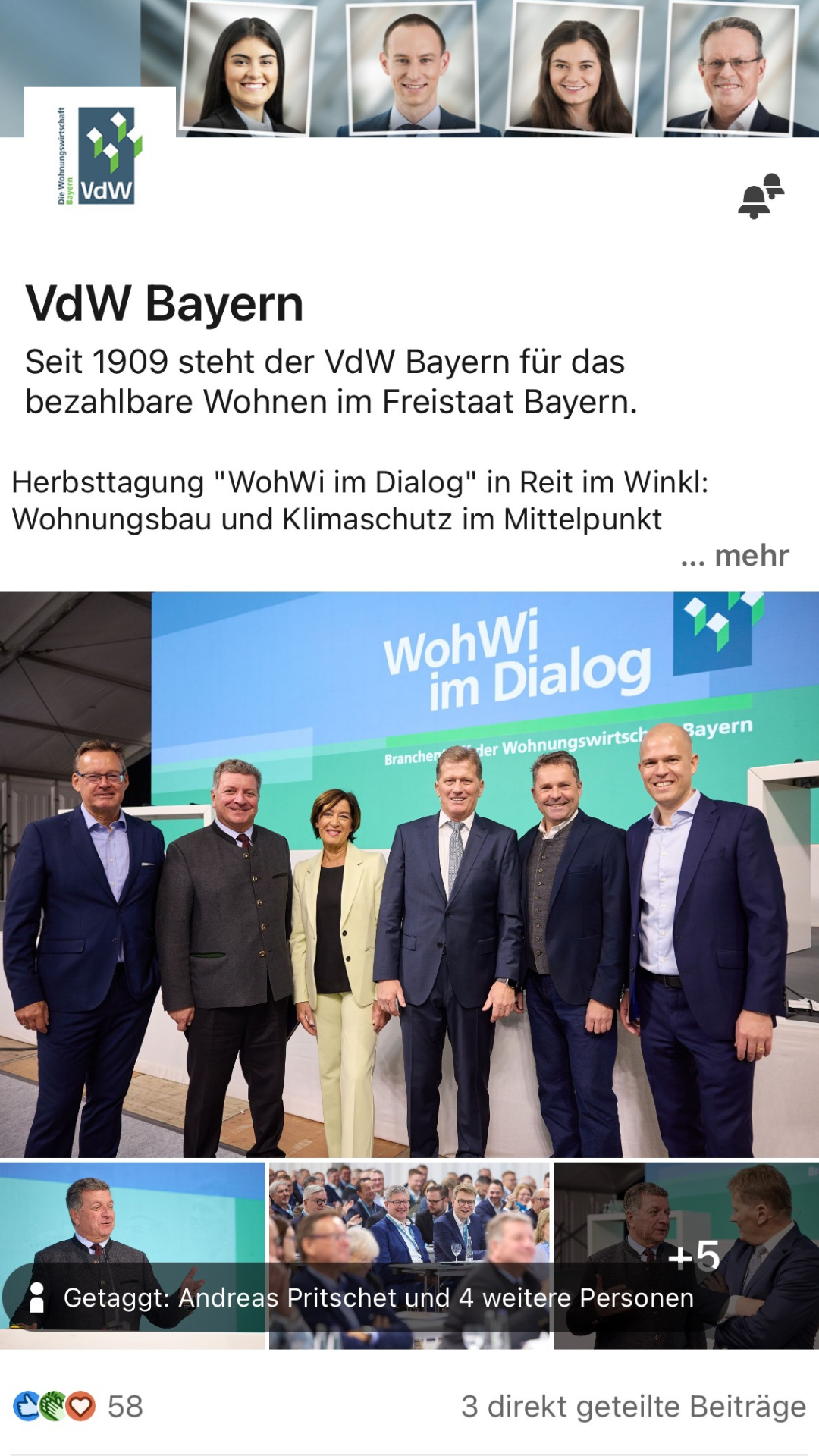 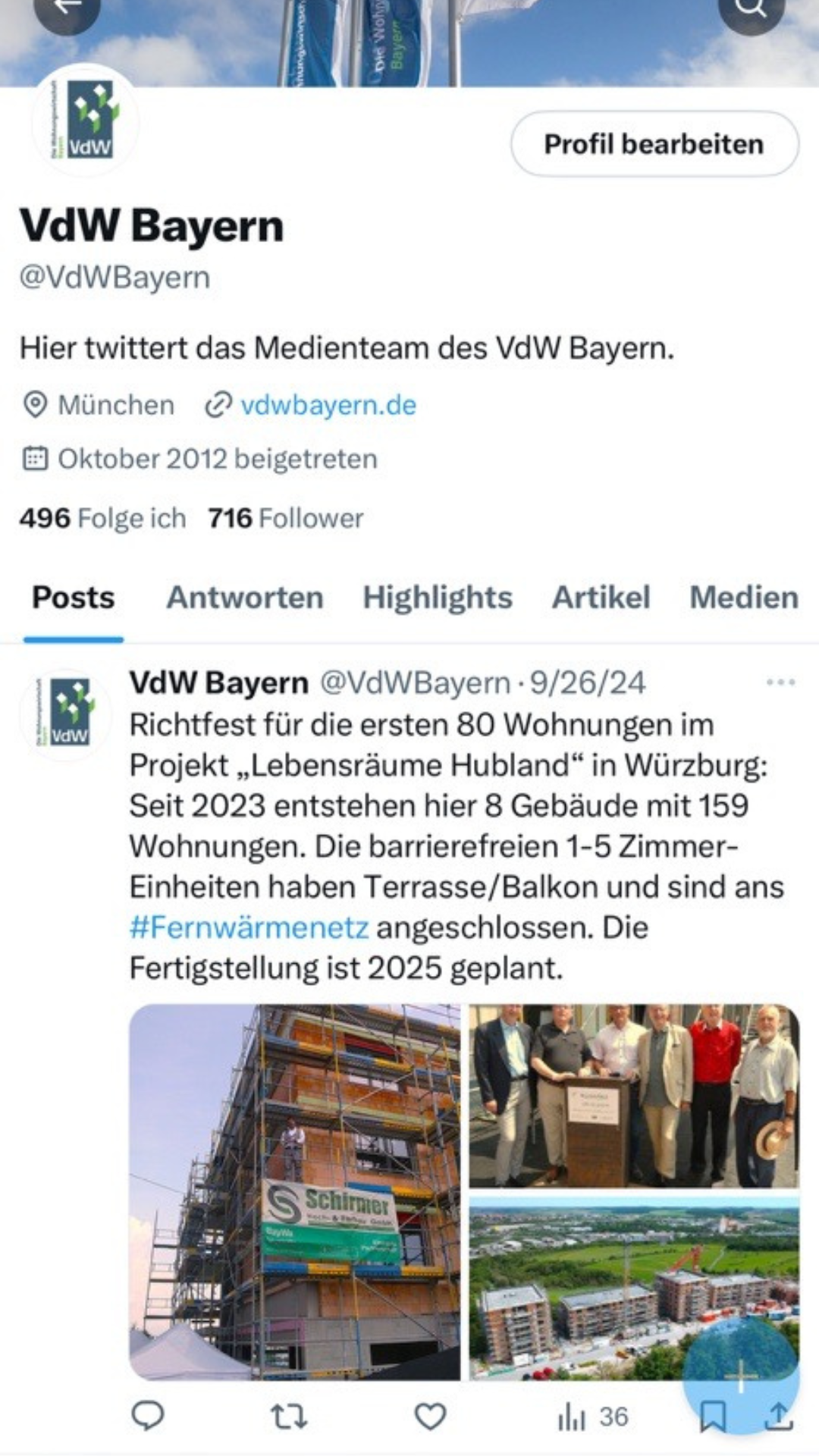 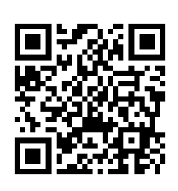 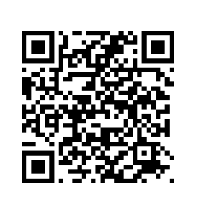 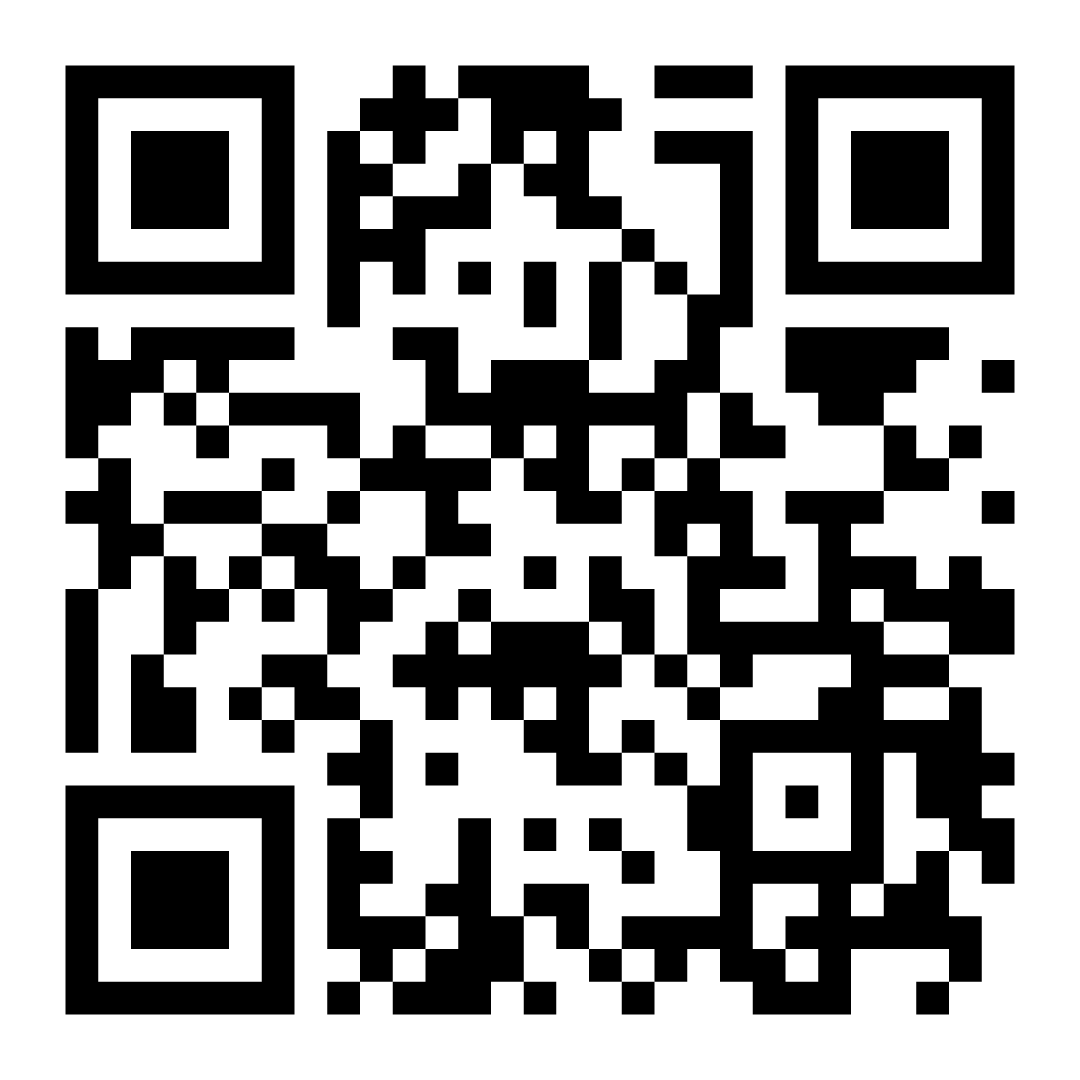 18
VdW BayernGroßveranstaltungen - Termine 2025
Workshop Technik am 30. Januar in Fürth
Forum soziale Quartiers- und Stadtentwicklung am 13. Februar in München
Klimagipfel am 26. bis 27. Februar in Konstanz (gemeinsam mit dem vbw)
Digikon Süd am 31. März bis 1. April in Kempten (gemeinsam mit dem vbw)
Tag der Wohnungswirtschaft Bayern am Mittwoch, 14. Mai in Regensburg (Abendveranstaltung am Montag, 13. Mai)
19
VdW Bayern Großveranstaltungen - Termine 2025
Forum Technik am 25. Juni in Nürnberg
WohWi FachKon vom 7. bis zum 9. Juli in Bamberg 
Forum kommunale Wohnungsunternehmen vom 23. bis zum 24. Juli in Hohenkammer 
WohWi im Dialog vom 13. bis zum 15. Oktober in Reit im Winkl
Forum Genossenschaften am 16. Oktober in Reit im Winkl
20
VdW BayernNeues Corporate Design bei GdW und Regionalverbänden
Einführung beim VdW Bayern zum 01.04.2025
21
VdW Bayern Sonstige Themen
Konzentration der ERP-Anbieter
Digitalisierungsunterstützung:  DigiSol wird sehr gut angenommen
IW 2050 und Treuhandstelle: technische Klimapfade erstellen und wirtschaftliche  Umsetzung prüfen
Maro eG
………
22
Vielen Dank für Ihre Aufmerksamkeit!
Kontakt
Hans Maier
Verbandsdirektor des VdW Bayern
E-Mail: hans.maier@vdwbayern.de
Tel.: 089 / 29 00 20 - 411
23